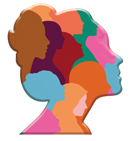 Πρόγραμμα κατάρτισης για γυναίκεςΚοινωνικές δεξιότητες
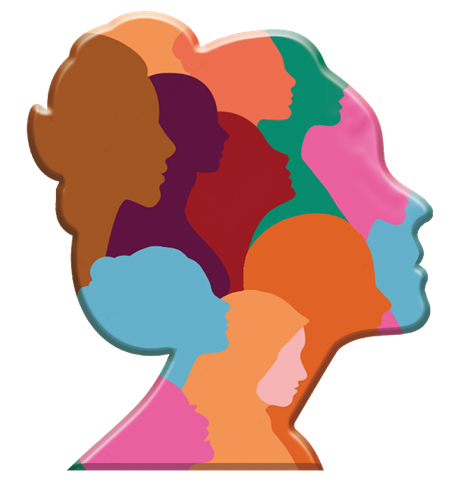 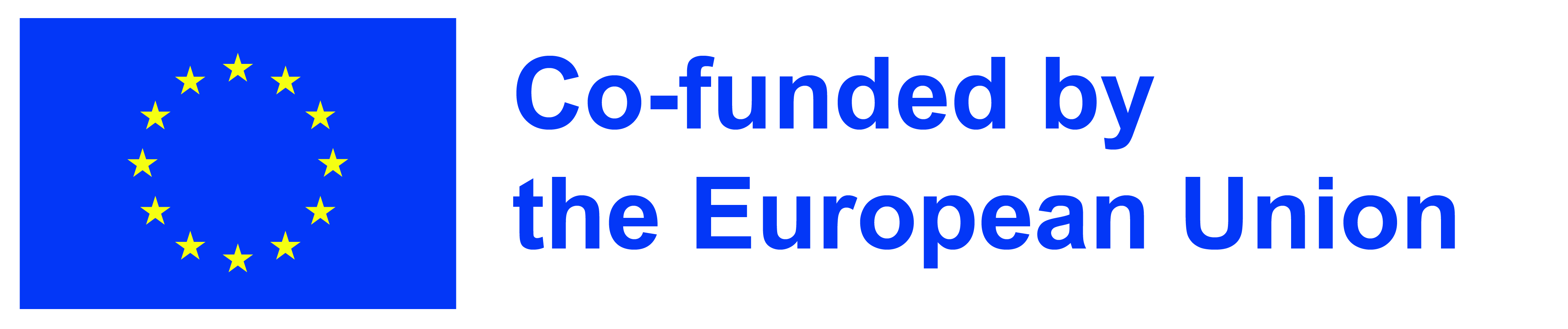 The European Commission's support for the production of this publication does not constitute an endorsement of the contents, which reflect the views only of the authors, and the Commission cannot be held responsible for any use which may be made of the information contained therein. 
Project number 2021-1-RO01-KA220-ADU-000026741
“Δεν μπορούμε να λύσουμε τα προβλήματά μας με τον ίδιο τρόπο σκέψης που είχαμε όταν τα δημιουργήσαμε.” 
Albert Einstein
11
Επίλυση προβλημάτων
Οργανισμός εταίρος: Wisefour Ltd.
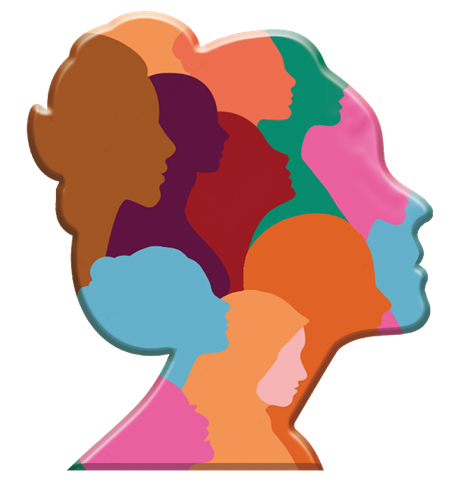 Αφού ολοκληρώσετε αυτή την ενότηταθα είστε σε θέση να:
Περιγράψετε τους βασικούς όρους της επίλυσης προβλημάτων (τύποι και συναφείς δεξιότητες)
Αντιληφθείτε τη διαδοχή των πέντε βημάτων της επίλυσης προβλημάτων
Περιγράψετε το ρόλο της λήψης αποφάσεων στην επίλυση προβλημάτων
Προσδιορίσετε το δικό σας τύπο επίλυσης προβλημάτων
Αξιολογήσετε ένα πρόβλημα σε συνάρτηση με τα πέντε βήματα
Επανεξετάσετε τον τρόπο αποφυγής προκαταλήψεων και σφαλμάτων λήψης αποφάσεων
Αναγνωρίσετε και αντιμετωπίσετε τις προβληματικές περιοχές που χρήζουν βελτίωσης
Διαχειριστείτε τα προβλήματα ενσωματώνοντας τα πέντε βήματα 
Δώστε την κατάλληλη λύση σε ένα συγκεκριμένο πρόβλημα
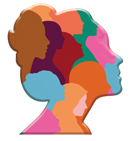 Εισαγωγή στη διαχείριση προβλημάτων
Τι γνωρίζετε σχετικά με τον ορισμό της επίλυσης προβλημάτων?
Η επίλυση προβλημάτων είναι μια διαδικασία κατά την οποία ένα άτομο ή μια ομάδα ατόμων προσπαθούν να ξεπεράσουν δυσκολίες ώστε να πετύχουν τους στόχους που τους επιτρέπουν να κινηθούν από το σημείο A στο B, ή να καταλήξουν σε αποφάσεις με τη χρήση ανώτερων γνωστικών διενεργειών, όπως για παράδειγμα η χρήση της λογικής και δημιουργικής σκέψης (American Psychological Association).
Το επαγγελματικό πλαίσιο της επίλυσης προβλημάτων:
Η επίλυση προβλημάτων σχετίζεται στις επιχειρήσεις με την καθιέρωση διαδικασιών που μετριάζουν ή επιλύουν τα προβλήματα που σας εμποδίζουν από το να πετύχετε τους στόχους σας. 
Περίπλοκα ζητήματα
Ύπαρξη χάσματος μεταξύ επιθυμητών και πραγματικών αποτελεσμάτων. 
Μπορεί να υπάρχει σε μεμονωμένη ομάδα, σε ολόκληρο τον οργανισμό αλλά και στην επιχειρηματική διαδικασία, συνήθως χωρίς να υπάρχει άμεση ή προφανής λύση.
Αυτός που διερωτάται για τα πάντα
Όταν έρχεται αντιμέτωπος με ένα πρόβλημα αναζητά όσες περισσότερες πληροφορίες μπορεί. Αυτό επιτυγχάνεται με το να κάνει ερωτήσεις επισημαίνοντας ελλείψεις, αλλά και βοηθώντας άλλους να επικεντρωθούν στον κύριο στόχο.
Αυτός με τις μεγάλες ιδέες
Αυτό το άτομο έχει ‘μεγάλες ιδέες’, μπορεί να έχει επιρροή αλλά δεν είναι πάντα πρακτικός. Σκέφτεται έχοντας στον νου του τη μεγάλη εικόνα αλλά μερικές φορές δυσκολεύεται να περιορίσει τον καταιγισμό ιδεών σε μια πιθανή λύση.
Τι τύπος λύτη προβλημάτων είστε;
Αυτός που αξιολογεί όλες τις πιθανότητες
Του αρέσει να γνωρίζει μια ιδέα και να αξιολογεί εναλλακτικές προσεγγίσεις, βρίσκει τα ελαττώματα και κάνει συνεχείς βελτιώσεις. Μπορεί να εντοπίσει την πρακτικότητα μιας λύσης.
Αυτός που θέλει να πετυχαίνει πράγματα
Η εστίαση βρίσκεται λιγότερο στην κριτική ανάλυση ενός προβλήματος και περισσότερο στο να πράττει, θέτοντας σε εφαρμογή ένα πλάνο για την λήψη των απαραίτητων μέτρων για την εφαρμογή μιας λύσης.
Η επίλυση προβλημάτων αποτελεί από μόνη της μια δεξιότητα, η οποία υποστηρίζεται και από άλλες δεξιότητες με σκοπό τη βελτίωση της ικανότητας επίλυσης προβλημάτων.
Επιρροή
Ανάλυση: Η ικανότητα να εργάζεστε με πληροφορίες και δεδομένα για τον εντοπισμό μοτίβων και τάσεων, με σκοπό την εύρεση λύσεων.
Καταιγισμός ιδεών
Ρυθμός
Δημιουργική σκέψη: Η ικανότητα για καινοτομία και εύκολη προσαρμογή σε συνθήκες.
Λύση
Πρωτοβουλία
Πλευρική σκέψη: Η χρήση της φαντασίας ώστε να δούμε ένα πρόβλημα μοναδικά και να προσφέρουμε μια λύση.
Ανθεκτικότητα: Η ικανότητα να αντιμετωπίζετε δυσκολίες, απρόβλεπτα γεγονότα, εμπόδια και αποτυχίες χωρίς να σας καταβάλλουν ή να διαταράσσουν την ζωή σας.
Ευελιξία
Προσδιορίστε τον τύπο επίλυσης προβλημάτων
Για να μπορέσετε να επιλύετε προβλήματα, θα πρέπει να προσδιορίσετε τον τύπο στον οποίο ανήκετε, αλλά και εναλλακτικούς τρόπους που μπορείτε να δείτε ένα πρόβλημα.
Βήματα για την ολοκλήρωση δραστηριοτήτων
Βήμα 1: Δείτε το  “Find Problem, Solve Problem.”
Βήμα 2: Αναγνωρίστε τους τύπους επίλυσης προβλημάτων που αναλύει το βίντεο TEDx Talk.
Βήμα 3:  Προσδιορίστε τους τύπους επίλυσης προβλημάτων που έχετε χρησιμοποιήσει στην προσωπική και επαγγελματική σας ζωή.
Βήμα 4: Σκεφτείτε εναλλακτικούς τύπους επίλυσης προβλημάτων που θα μπορούσατε να χρησιμοποιήσετε στο μέλλον.
Βήμα 5: Μοιραστείτε τις σκέψεις σας με άλλους.

ΧΡΟΝΟΣ: 20 λεπτά
Πηγές και εργαλεία
Find Problem, Solve Problem
www.youtube.com/watch?v=LaYVqj1El1A&t=1s
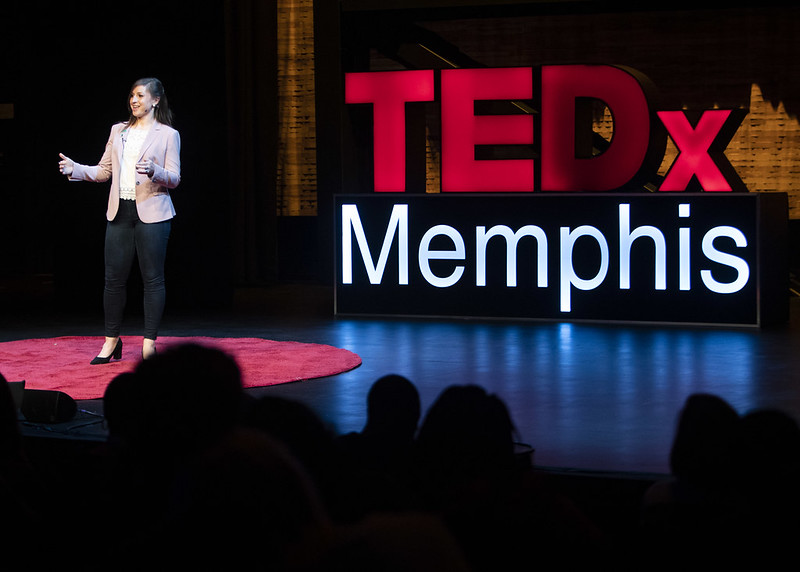 Αναγνωρίστε και αντιμετωπίστε οτιδήποτε χρειάζεται βελτίωση
Συλλογισμοί

Ποια αξία δίνετε στην ικανότητα επίλυσης προβλημάτων?
Αναλογιστείτε εκείνες τις δεξιότητες επίλυσης προβλημάτων που σας έρχονται φυσικά.
Σκεφτείτε τις δεξιότητες επίλυσης προβλημάτων που θα θέλατε να καλλιεργήσετε και να ενσωματώσετε στις τωρινές σας δεξιότητες.
Να αναγνωρίζετε τους τύπους επίλυσης προβλημάτων και να εφαρμόζετε αυτούς τους τύπους σε διάφορες καταστάσεις.
Πράξη

Έπειτα δημιουργήστε μια λίστα με τα προβλήματα που αντιμετωπίζετε και χρίζουν επίλυσης, αναφέρετε τις σχετικές δεξιότητες που θα μπορούσατε να αξιοποιήσετε για την επίλυση προβλημάτων.
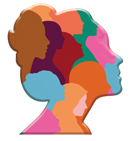 Βήματα για την επίλυση ενός προβλήματος
Τι γνωρίζετε σχετικά με τα βήματα που χρειάζονται για την επίλυση ενός προβλήματος?
Όποια εργασία και αν διαλέξετε, η ύπαρξη προβλημάτων είναι αναπόφευκτη. Πρέπει να ληφθούν μέτρα ώστε να αντιμετωπιστούν άμεσα τα προβλήματα και να δοθεί  προτεραιότητα στις προληπτικές αντιμετώπισης, ώστε η επίλυση των προβλημάτων να μην αποτελέσει μια πρόκληση στο μέλλον. 

Σε αυτή την ενότητα περιγράφεται μια διαδικασία πέντε βημάτων. Τα βήματα που ακολουθούν αναδεικνύουν διάφορους τύπους δεξιοτήτων που απαιτούνται σε κάθε φάση της διαδικασίας επίλυσης προβλημάτων.

Τα προβλήματα ξεκινούν όταν συνειδητοποιούμε την ύπαρξή τους.
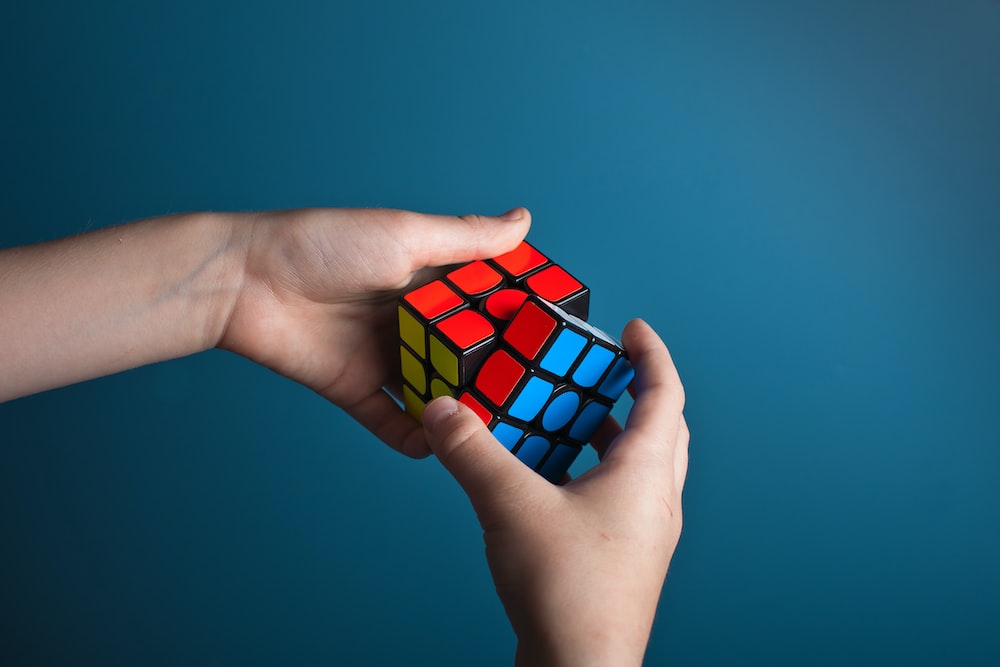 Source: Olav Ahrens Røtne
Τα (5) βήματα επίλυσης προβλημάτων
Αναλύστε τους παράγοντες
Για να αποκτήσετε πλήρη γνώση της κατάστασης πρέπει να επικεντρωθείτε στην πραγματική αιτία του προβλήματος και όχι μόνο στα συμπτώματα. Αναζητήστε τι προκάλεσε το πρόβλημα, συγκεντρώνοντας και αξιολογώντας δεδομένα, απομονώνοντας τις συνθήκες που συμβάλλουν στην αντιμετώπιση του προβλήματος.
1
Symptoms
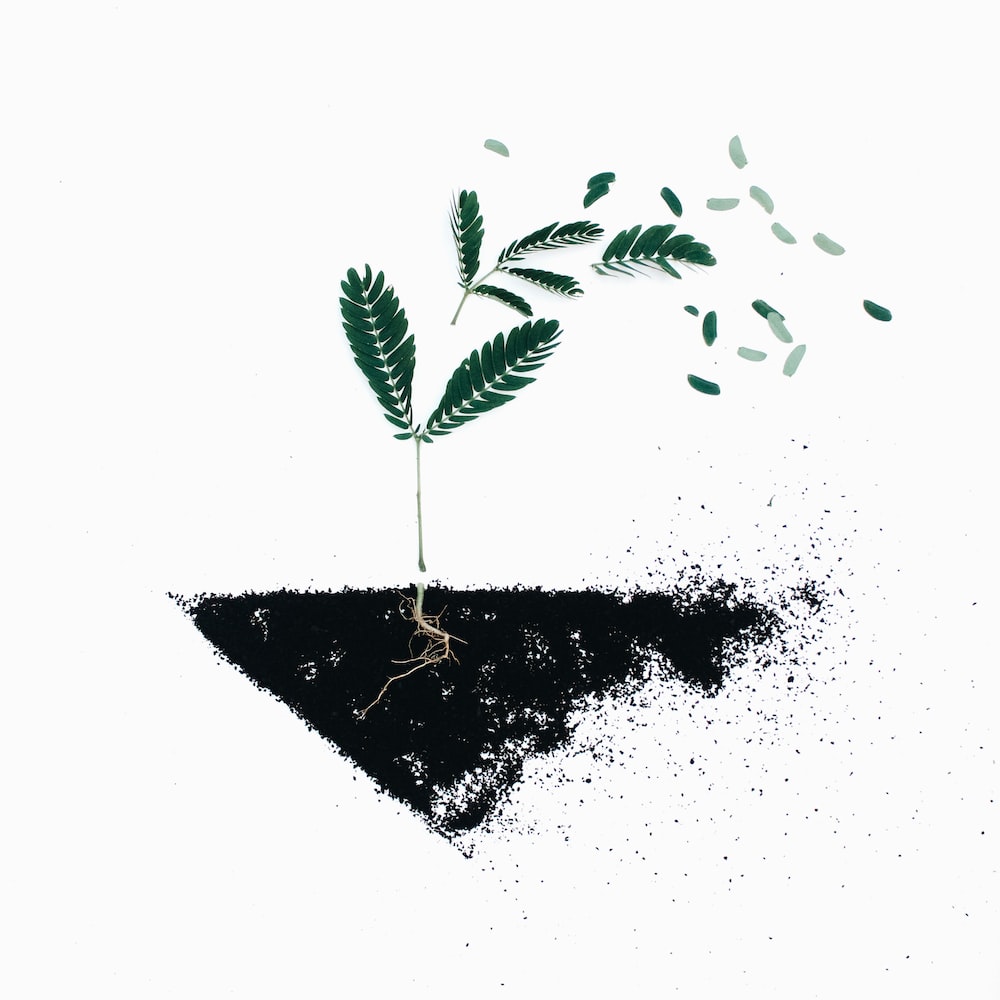 Problem
Cause
Δημιουργία παρεμβάσεων
Αυτή η συνθήκη είναι κατάλληλη για ομαδική εργασία και συλλογή απόψεων. Μια ενιαία στρατηγική επίλυσης δεν είναι τόσο αποτελεσματική όσο οι εναλλακτικές πιθανότητες επίλυσης. Αυτή η φάση εφαρμόζει δεξιότητες όπως: Δημιουργική σκέψη και πρόβλεψη.
Source: Evie S.
2
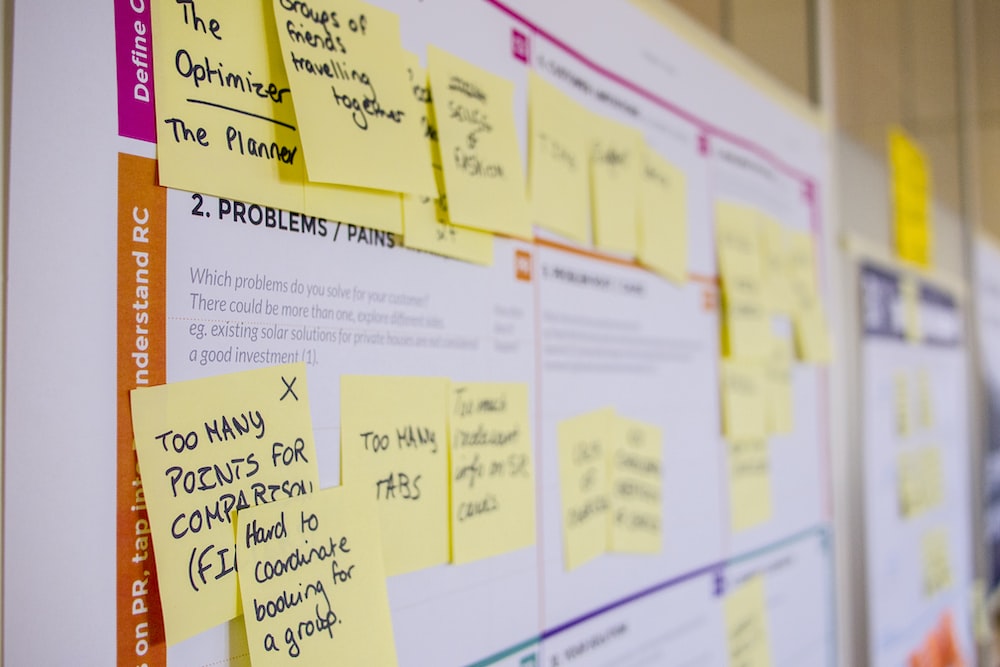 Source: Daria Nepriakhina
5 Βήματα επίλυσης προβλημάτων
Αξιολογήστε τις λύσεις:
Αναλύστε τις στρατηγικές που προσδιορίστηκαν στο δεύτερο βήμα και  αποφασίστε για το ποια είναι η καλύτερη δυνατή λύση. Ο υπεύθυνος λήψης αποφάσεων θα πρέπει να εκτιμήσει τις επιπτώσεις στο κόστος, στη διαχείριση των πόρων και την εκτίμηση του κινδύνου για το τι μπορεί να εμποδίσει την εφαρμογή λύσης.
3
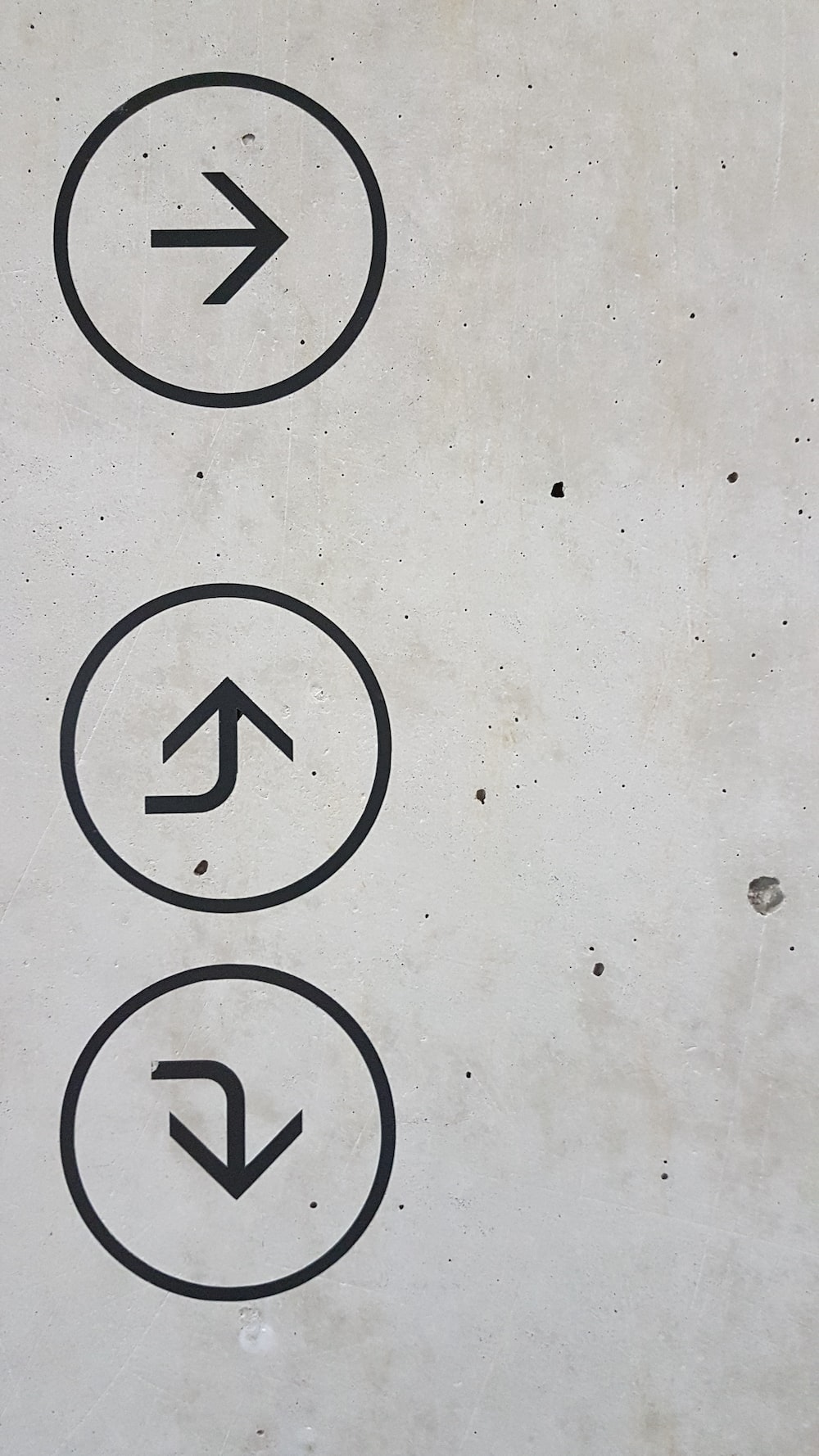 Εφαρμόστε ένα σχέδιο:
Σε αυτό το βήμα έχει αποφασιστεί η πορεία δράσης που θα εφαρμοστεί, με σημεία αναφοράς που προσδιορίζουν με ακρίβεια αν η λύση μπορεί να πετύχει.
4
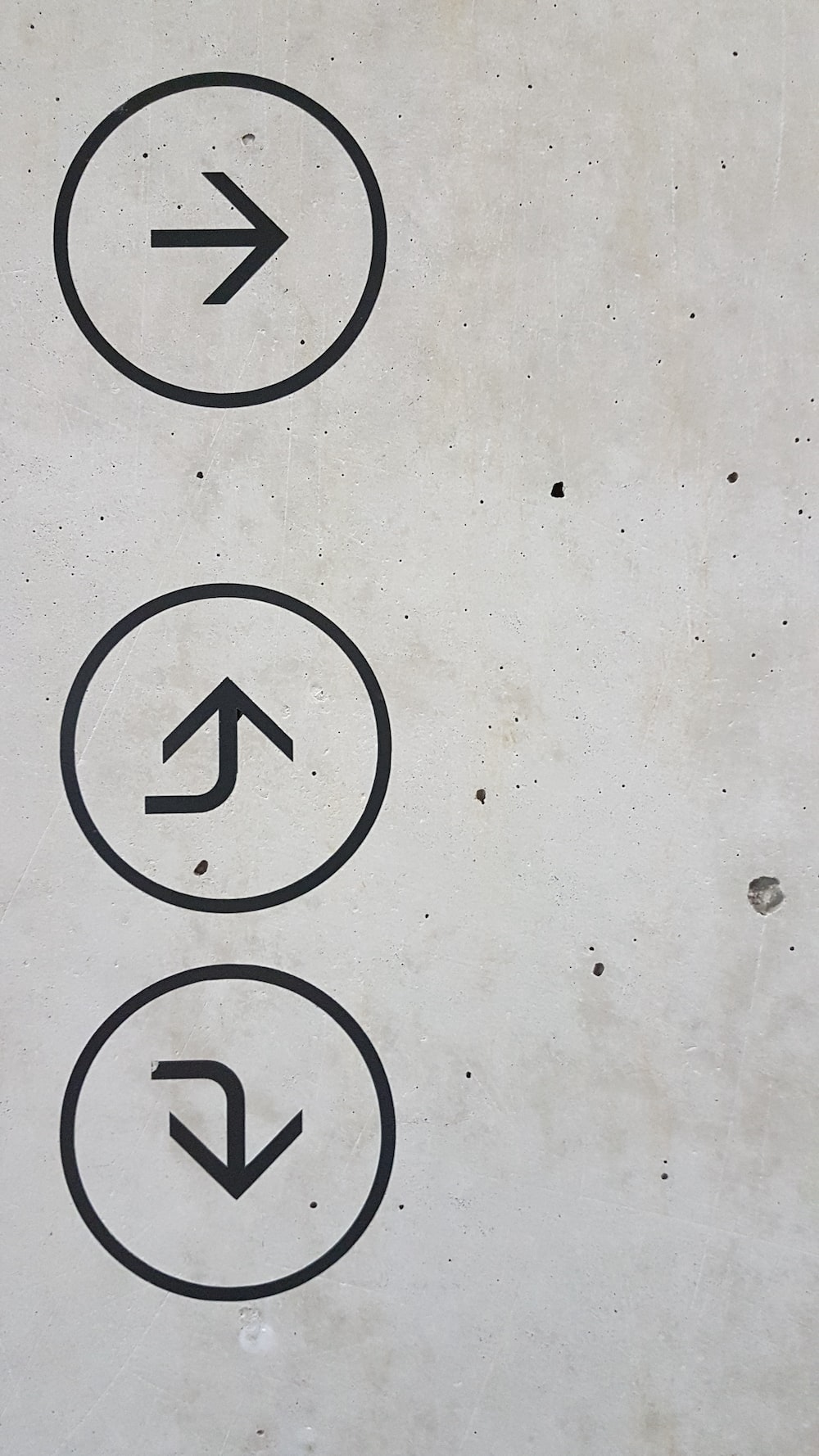 Αξιολόγηση Αποτελεσματικότητας της Λύσης
Μόλις εφαρμοστεί μια λύση, θα πρέπει να αξιολογήσετε αν η λύση βοήθησε στο πρόβλημα και τι θα μπορούσε να γίνει στο μέλλον. Επιπλέον, η ανατροφοδότηση βοηθά στην πρακτική επίλυση προβλημάτων.
5
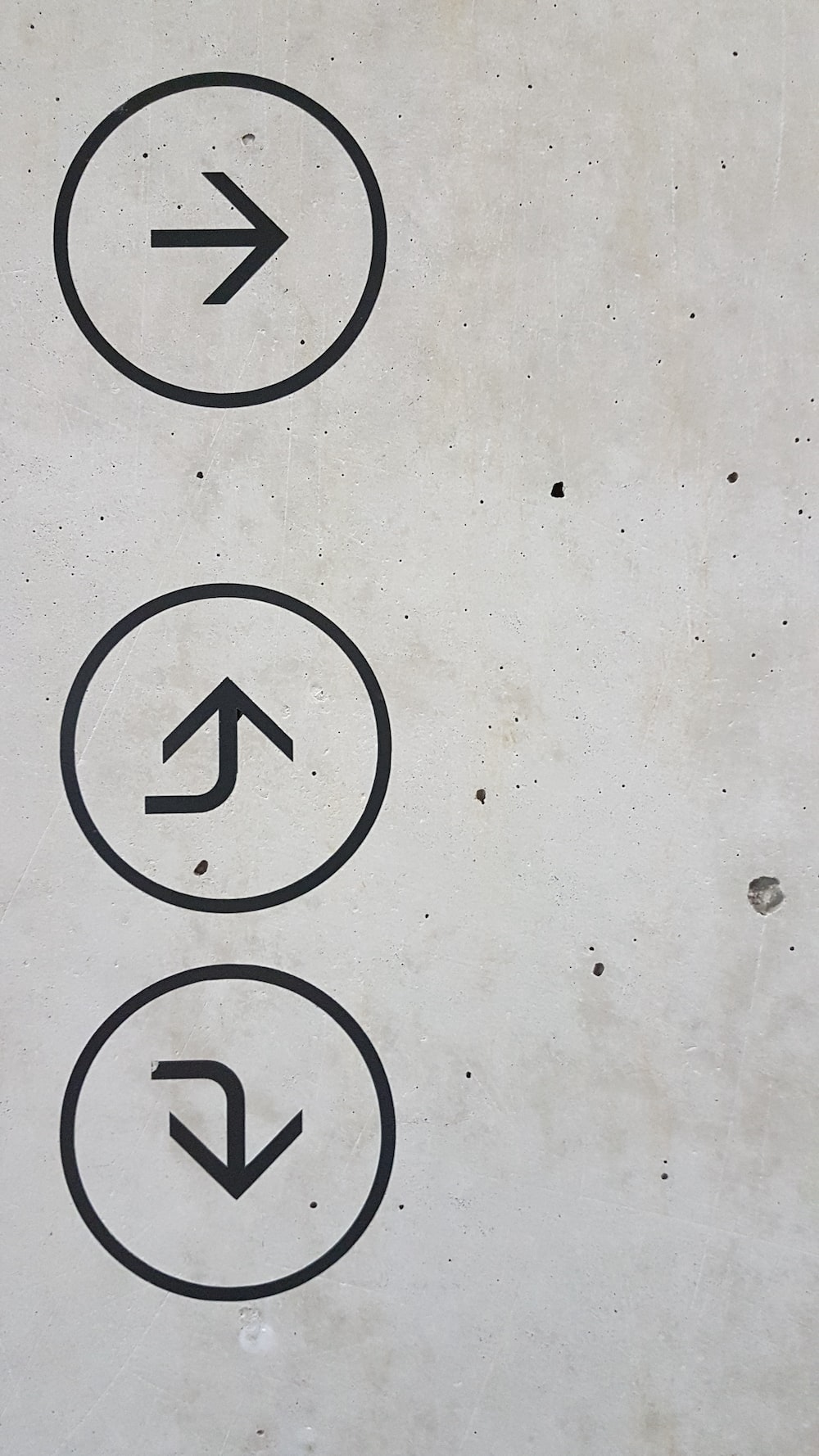 Source: marianne bos
Αξιολογήστε ένα πρόβλημα σύμφωνα με τα πέντε βήματαΤα πέντε βήματα είναι ένας βοηθητικός οδηγός επίλυσης προβλημάτων σε επαγγελματικό και προσωπικό επίπεδο.
Βήματα για την ολοκλήρωση της δραστηριότητας
Βήμα 1: Δείτε το βίντεο  1 “Insight learning: Chimpanzee Problem Solving”
Βήμα 2:  Καταγράψτε το πρόβλημα που εμφανίζεται στο βίντεο και πως έλυσαν το δίλημμά τους.
 Βήμα 3: Περιγράψτε τα βήματα που ακολουθήθηκαν ώστε να λυθεί το πρόβλημα.
Βήμα 4:  Τώρα δείτε το βίντεο 2 “Disappointed Customers - Problem Solving for a business orientated perspective of problem solving ”.
Βήμα 5: Εφαρμόστε το σενάριο που δείχνει το βίντεο σχετικά με τα πέντε βήματα.
ΧΡΟΝΟΣ: 20 λεπτά
Πηγές και εργαλεία
Video 1: Insight learning: Chimpanzee Problem Solving
www.youtube.com/watch?v=fPz6uvIbWZE 

Video 2: Disappointed Customers - Problem Solving
www.youtube.com/watch?v=y-4LBeLduvA
Διαχείριση προβλημάτων με τη χρήση των πέντε βημάτων
Συλλογισμοί

Το να ακολουθήσετε τα πέντε βήματα θα σας βοηθήσει να λύνετε αποτελεσματικά τα προβλήματά σας.
Κάθε πρόκληση θα γίνει κατανοητή και δεν θα σας καταβάλει πλέον τόσο στην επαγγελματική και προσωπική ζωή.
Καταγράψτε τυχόν επαναλαμβανόμενα προβλήματα ώστε να τα επιλύσετε μια και καλή.
Δράσεις

 Έπειτα ακολουθήστε τα πέντε βήματα  ώστε να λύσετε το πρόβλημα που αντιμετωπίζετε τώρα:
Προσωπικό
Επαγγελματικό
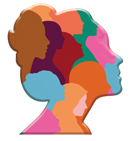 Βρείτε τη σωστή λύση
Τι γνωρίζετε σχετικά με τηλήψη αποφάσεων?
Η λήψη αποφάσεων είναι μια διαδικασία εντοπισμού και αξιολόγησης επιλογών. Η ικανότητα αυτή είναι σημαντική για την επίλυση προβλημάτων καθώς επιλέγεται η κατάλληλη λύση για ένα συγκεκριμένο πρόβλημα. 
Ο υπεύθυνος λήψης αποφάσεων πρέπει να εξετάσει το πιθανό αποτέλεσμα και να συγκρίνει τις λύσεις με βάσει πόσο εύκολα μπορεί να επιτευχθεί η κάθε μια, καθώς και να αξιολογήσει τις αρνητικές συνέπειες που μπορεί να προκύψουν
Είναι σημαντικό να κατανοήσουμε το πως λειτουργεί ο εγκέφαλός μας. Μια θεωρία στη ψυχολογία διακρίνει δυο διαδικασίες σκέψης στον άνθρωπο, τις συνειδητές και ασυνείδητες.
Σύστημα σκέψης 1 και 2:
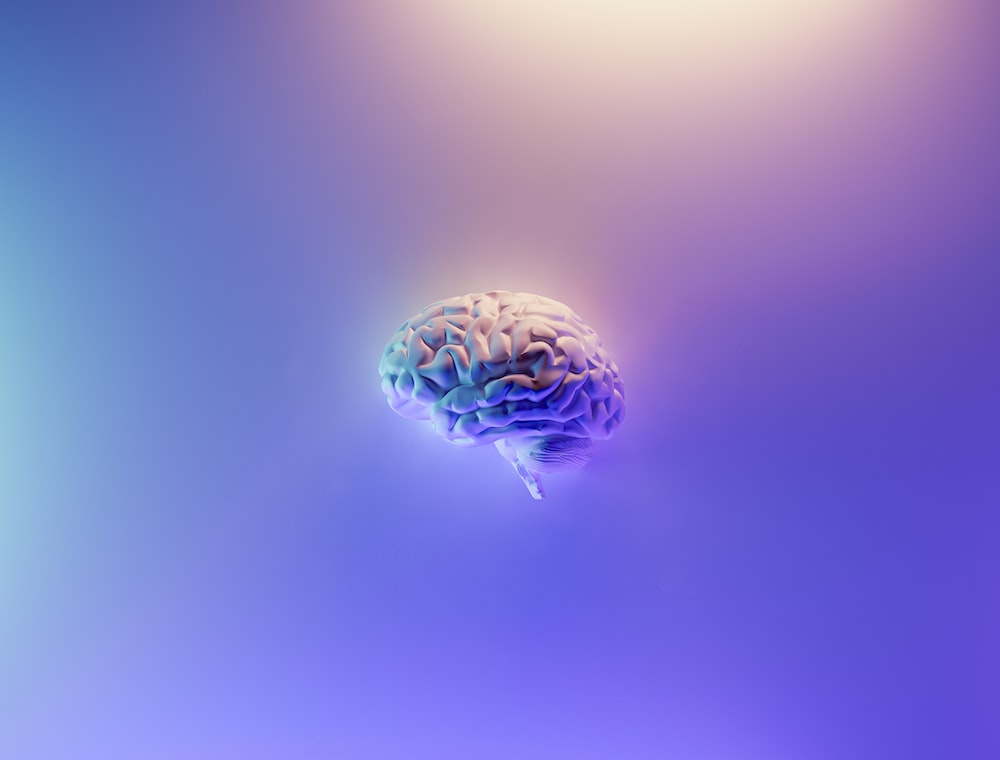 Σύστημα σκέψης 1: 
Η αυτόματη, ασυνείδητη και συναισθηματική αντίδραση σε καταστάσεις και ερεθίσματα.
Αυτό μπορεί να έχει τη μορφή αφηρημένης σκέψης, όπως το να διαβάζετε μια πινακίδα ή πως να δέσετε τα κορδόνια σας.
Σύστημα σκέψης 2: 
Ο λογικός τρόπος που λειτουργεί ο εγκέφαλος μας όταν λύνει πιο δύσκολα προβλήματα.
Ένα παράδειγμα του δεύτερου συστήματος σκέψης είναι όταν ψάχνετε ένα φίλο σας στο πλήθος.
Source: Milad Fakurian
Ακόμα και όταν νομίζουμε ότι λαμβάνουμε σωστές αποφάσεις, το σύστημα 1 καθοδηγεί τις επιλογές μας. Η κατανόηση των δύο συστημάτων στη καθημερινή μας ζωή μπορεί να μας βοηθήσει να αποκτήσουμε επίγνωση των προκαταλήψεων μας και πως να τις αποφύγουμε.
3 Κοινές Προκαταλήψεις Λήψης Αποφάσεων που Εμποδίζουν την Επίλυση Προβλημάτων
Μεροληψία
Η επιβεβαίωση των πληροφοριών που επιβεβαιώνουν με τις σειρά τους τις υπάρχουσες πεποιθήσεις μας. Για παράδειγμα, την εκλογική περίοδο ψάχνουμε θετικές ειδήσεις για τον αγαπημένο μας υποψήφιο. Τα μέσα ενημέρωσης χρησιμοποιούν τέτοιες μεθόδους συνεχώς. Οποιοδήποτε στοιχείο έρχεται σε αντίθεση με αυτό που πιστεύουμε, συνήθως δεν αναφέρεται.
Αναδρομική μεροληψία
Αυτή είναι μια περίπτωση όπου δίνουμε μεγαλύτερη σημασία σε πληροφορίες όπου αποκτήσαμε πρόσφατα. Ένα χαρακτηριστικό παράδειγμα είναι οι χρηματιστές που εξετάζουν τις πρόσφατες πληροφορίες και όχι παλαιότερες.
Μεροληψία πλαισίωσης
Αφορά τον τρόπο που επηρεαζόμαστε από το πως παρουσιάζεται μια πληροφορία, παρά από την ίδια αυτή κάθε εαυτή. Για παράδειγμα ένα γιαούρτι μπορεί να αναγράφεται ως 90% χωρίς λιπαρά ή με 10% λιπαρά. Ποια επιλογή ακούγεται πιο ελκυστική?
Επανεξετάστε το πως να αποφύγετε προκαταλήψεις και λάθη .Η αποφυγή των προκαταλήψεων όταν λαμβάνετε αποφάσεις ενισχύει την ικανότητά σας να λύνετε πιο αποτελεσματικά τα προβλήματα.
Βήματα για την ολοκλήρωση της δραστηριότητας
Βήμα1: Διαβάστε το Six Thinking Hats Workshop
Βήμα2: Δουλέψτε σε ομάδες των 3 με 6 ατόμων( αυτή η δραστηριότητα μπορεί να γίνει και ατομική)
Βήμα3: Ακολουθήστε τα βήματα 1 και 2



ΧΡΟΝΟΣ: 20 λεπτά
Πηγές και εργαλεία
Αρχείο: Six Thinking Hats Worksheet
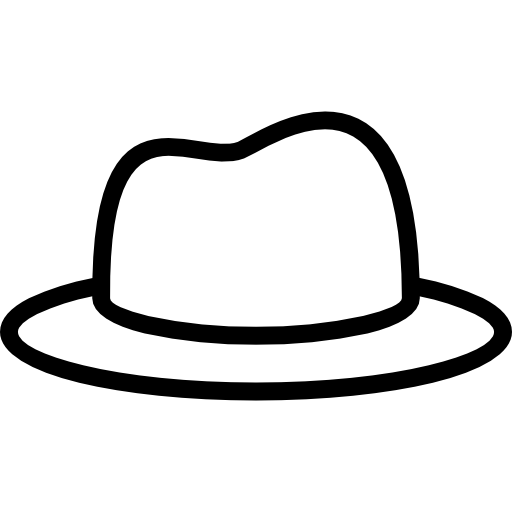 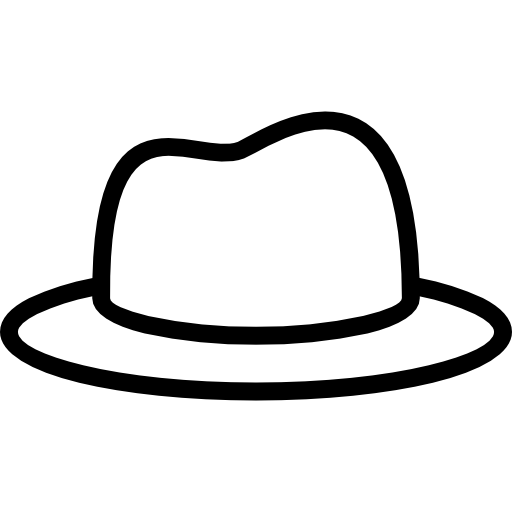 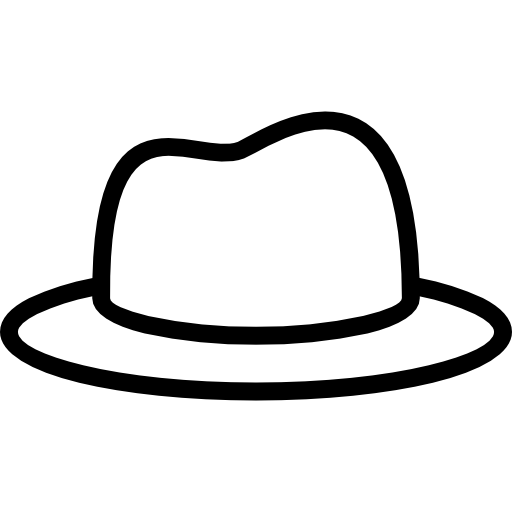 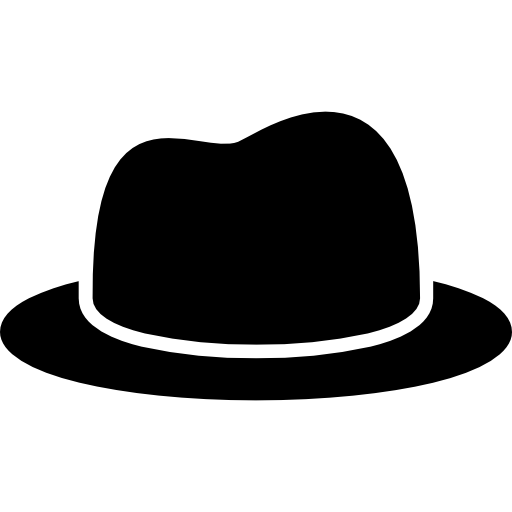 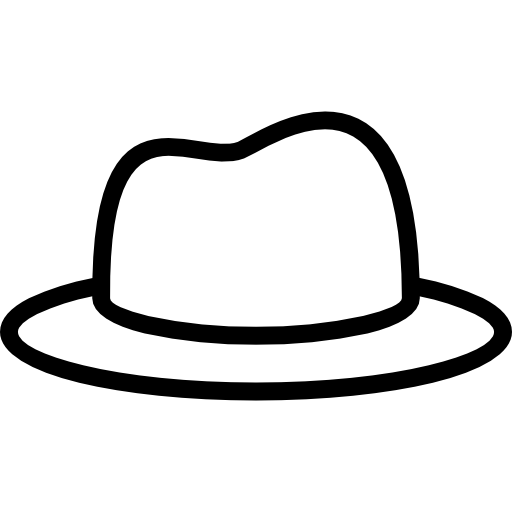 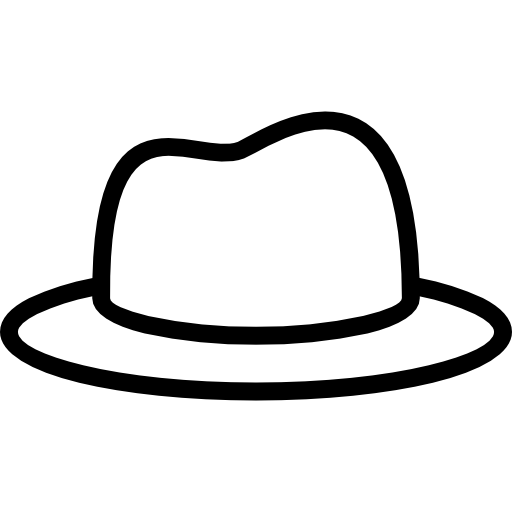 [Speaker Notes: The Circle of Trust could be a good exercise here but it is a group exercise (https://cultureplusconsulting.com/2018/08/16/a-ha-activities-for-unconscious-bias-training/)]
Δώστε την κατάλληλη λύση σε ένα συγκεκριμένο πρόβλημα
Συλλογισμοί

Η αποφυγή προκαταλήψεων στη λήψη αποφάσεων σας βοηθά να βρείτε πιθανές λύσεις.
Το να ακολουθήσετε την κατάλληλη λύση θα σας οδηγήσει στην επίλυση του προβλήματος.
Μειώνεται η πιθανότητα επανεμφάνισης του ίδιου προβλήματος.
Δράσεις

 Έπειτα θα είστε σε θέση να αναγνωρίζετε τις κατάλληλες λύσεις και να επιλύνετε τα προβλήματά σας πιο αποτελεσματικά.
Τι έχετε να κάνετε
Διαβάστε το έργο: 7 Ways to Remove Biases From Your Decision-Making Process
www.entrepreneur.com/living/7-ways-to-remove-biases-from-your-decision-making-process/351497 
Καταγράψτε τις αποφάσεις που πήρατε στο παρελθόν και σκεφτείτε τι θα κάνατε διαφορετικά στο μέλλον.
Μάθετε περισσότερα για αυτή την ενότητα:
What Kind Of Problem Solver Are You:
professional.dce.harvard.edu/blog/what-kind-of-problem-solver-are-you/
What Are Problem Solving Skills?: 
www.thebalancemoney.com/problem-solving-skills-with-examples-2063764
System 1 and System 2 Thinking:
 thedecisionlab.com/reference-guide/philosophy/system-1-and-system-2-thinking 
6 Tips For Complex Problem Solving:
www.forbes.com/sites/forbescoachescouncil/2022/03/22/six-tips-for-solving-complex-problems/?sh=2bc611557e3c
Δεν υπάρχει λόγος να μιλάς για ένα πρόβλημα αν δεν μιλήσεις και για την λύση του.
 Betty Williams
Όρισε έναν καινούριο στόχο και ολοκλήρωσε μια ακόμα ενότητα!
26
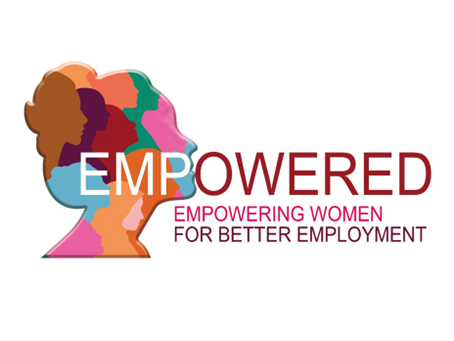 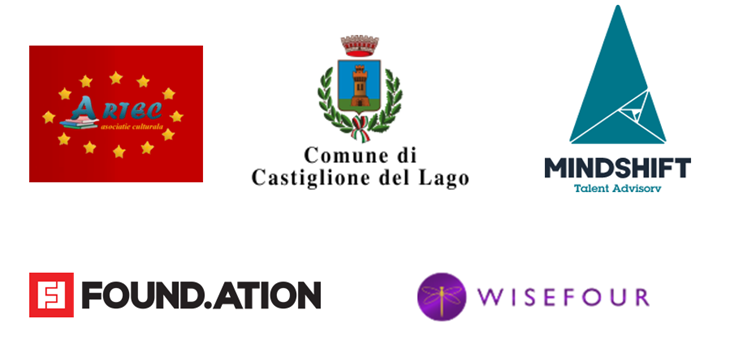 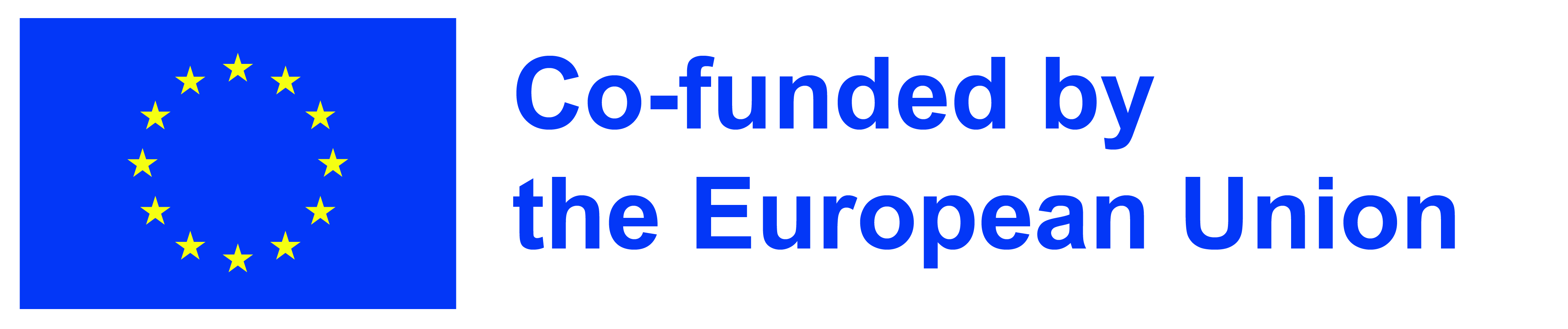 The European Commission's support for the production of this publication does not constitute an endorsement of the contents, which reflect the views only of the authors, and the Commission cannot be held responsible for any use which may be made of the information contained therein. 
Project number 2021-1-RO01-KA220-ADU-000026741